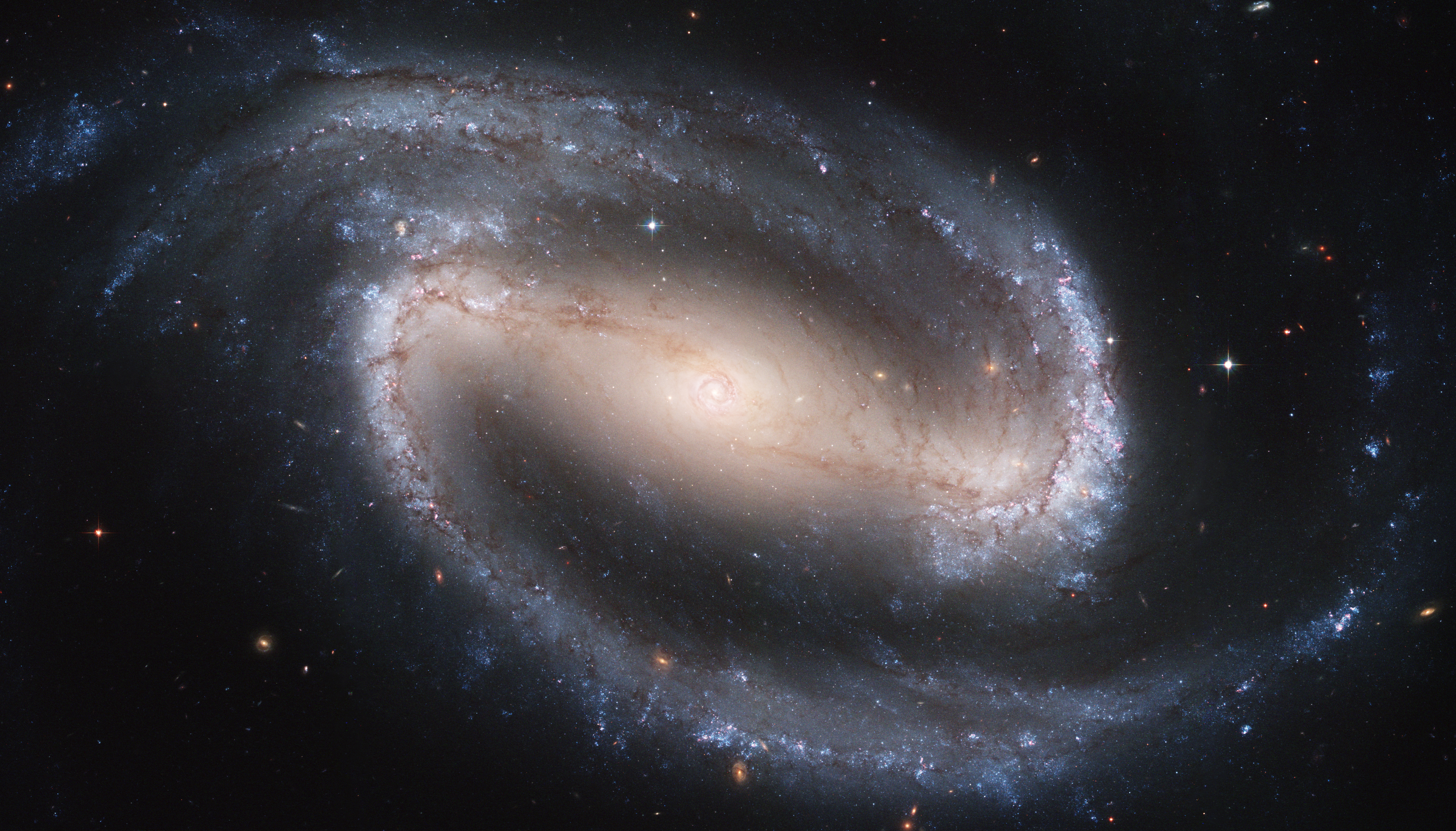 Radial migration in the Galactic disc with a decelerating bar
HanYuan Zhang (hz420@cam.ac.uk)
Collaborators: Vasily Belokurov, N. Wyn Evans, Jason L. Sanders, Yuxi(Lucy) Lu, Changye Cao, GyuChul Meyong, Adam Dillamore, Sarah G. Kane , Zhao-Yu Li
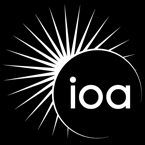 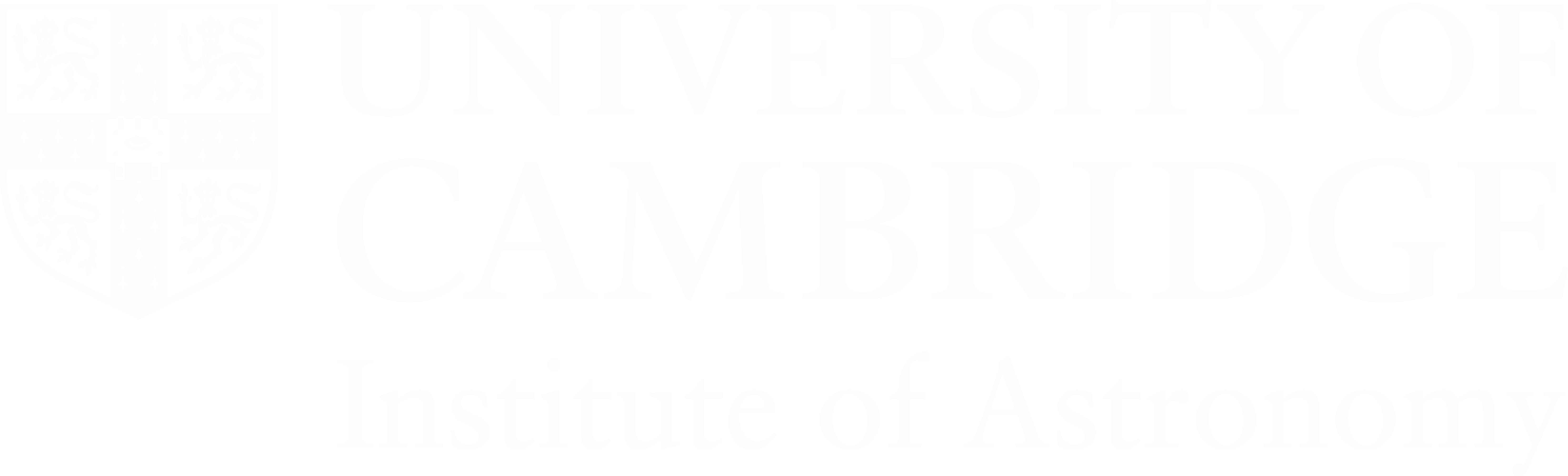 Zhang H. et al., 2025, ApJL, 983, L10
[Speaker Notes: Slide number]
Stellar migrations in the Galactic disc
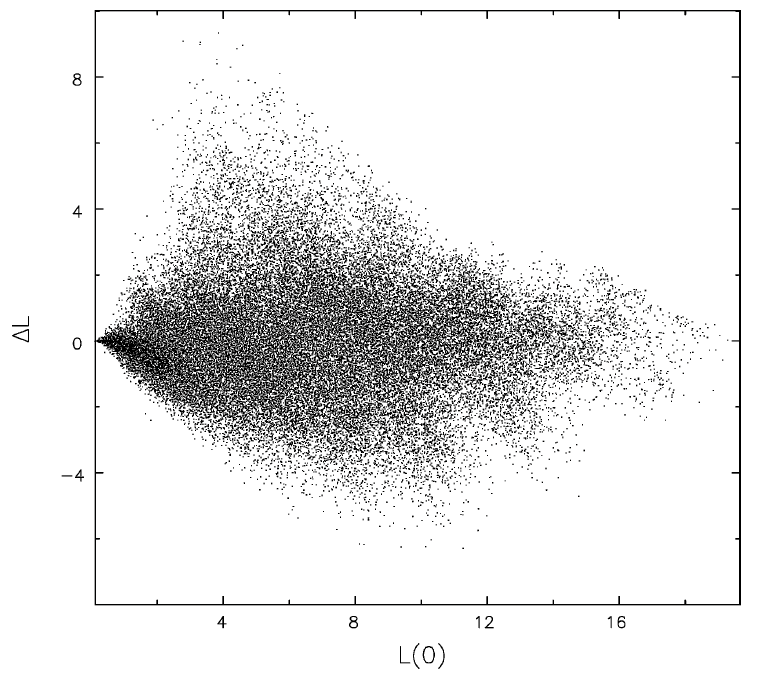 Stars could move from their birth radius to their present-day radius, called radial migration
This process happens through interaction with non-axisymmetric perturbations, e.g. the transient spiral arms, galactic bar. 
As radial migration re-distributed stars around the disc, this effect can be studied by the chemical pattern in the disc
Sellwood & Binney 2002
Amount of radial migration
Birth guiding radius of stars
See Sellwood & Binney 02, Minchev & Famaey 10, Halle +15
2
Chemical cartography in the Galactic disc
The age-metallicity plane
Sample used in this work: LAMOST subgiants/MSTO stars
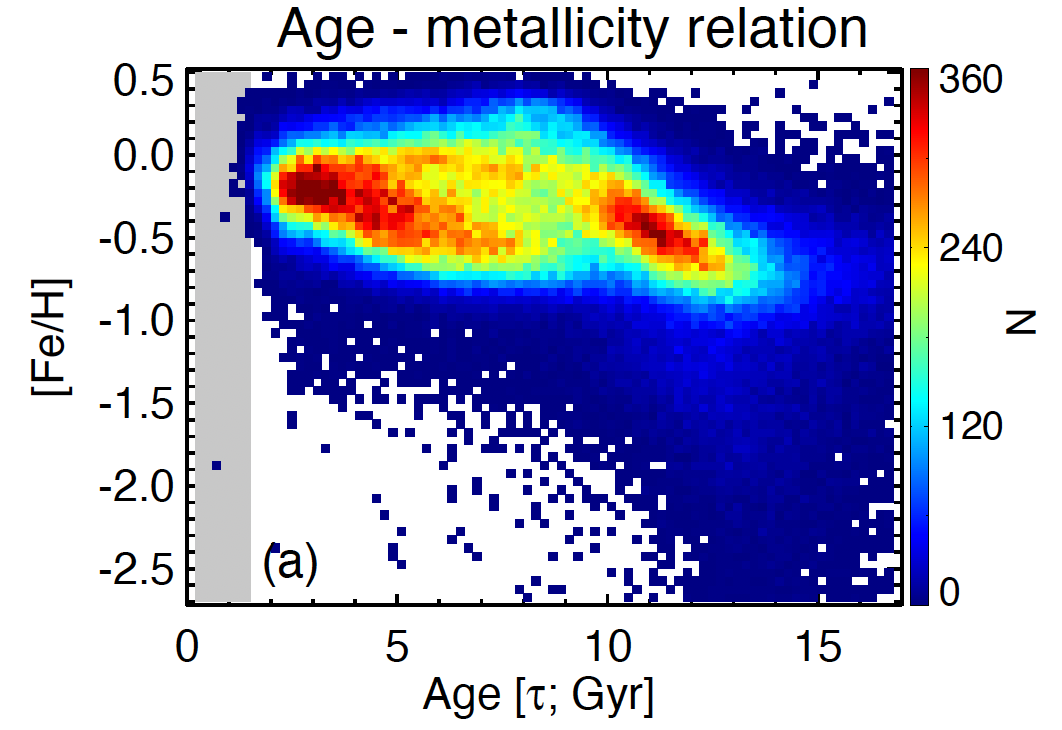 What mechanism caused this bimodal sequences 
&
What can we learn about the past of the Milky Way from this
Spoil alert: we can study bar deceleration with it!
Xiang & Rix 2022
3
Resonant dragging of a decelerating bar
A toy demonstration
Stars trapped in the corotation resonance migrate with the expansion of the corotation. 

This brings stars from the inner Milky Way to the present-day corotation radius.
HZ+2025
Hawkins 2023
See Chiba+21; Chiba & Schonrich 2021 for analytic descriptions and very beautiful figures
Resulting age-metallicity sequences
Local stars vs. migrated stars
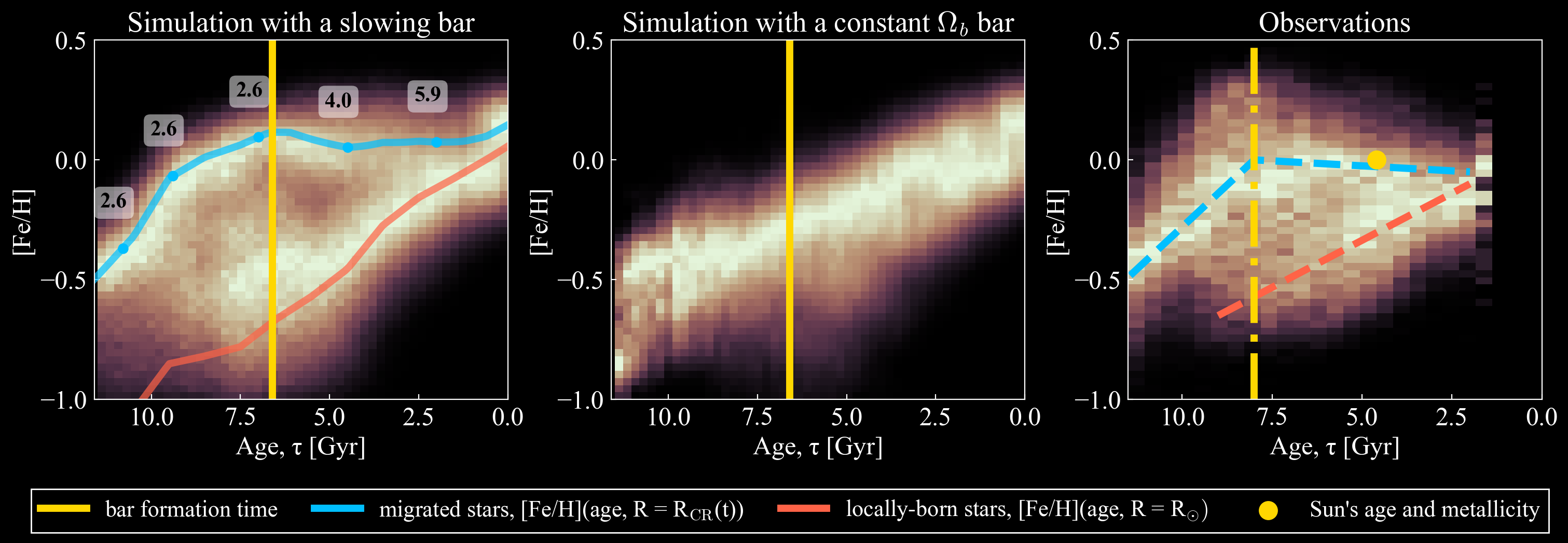 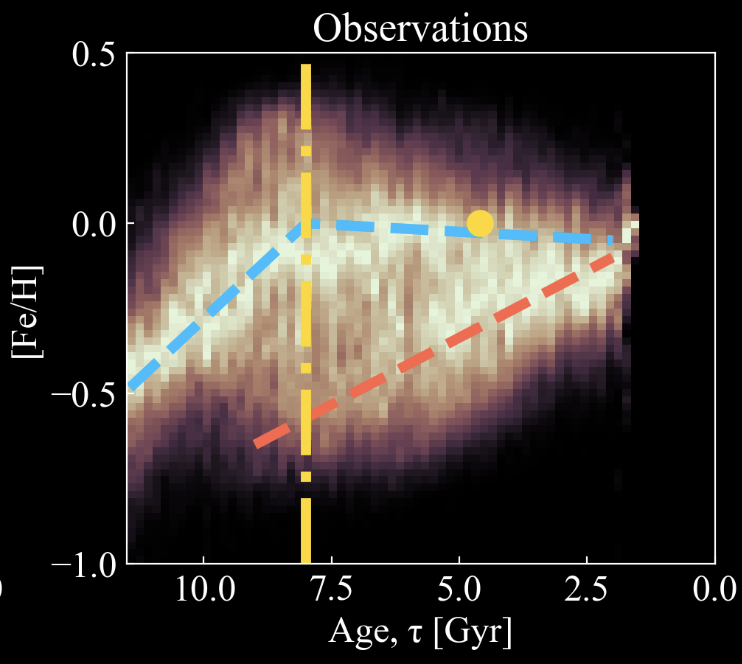 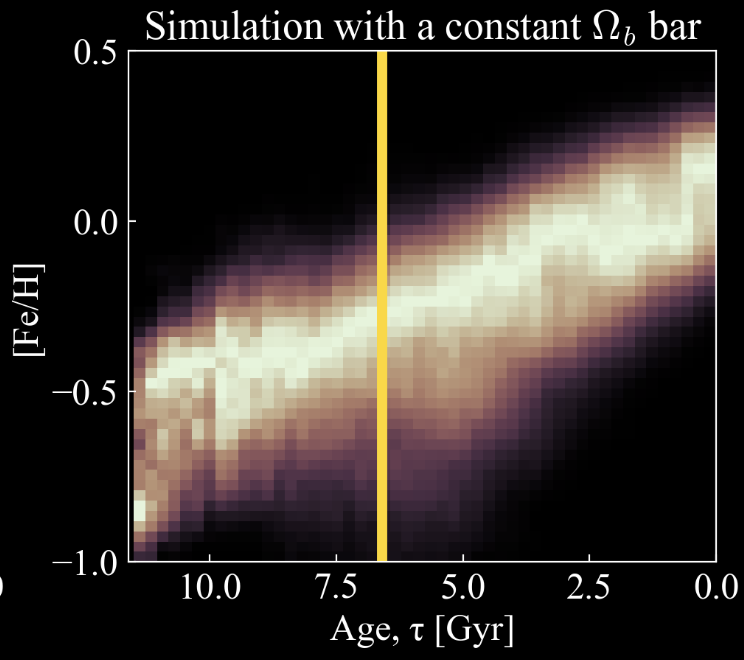 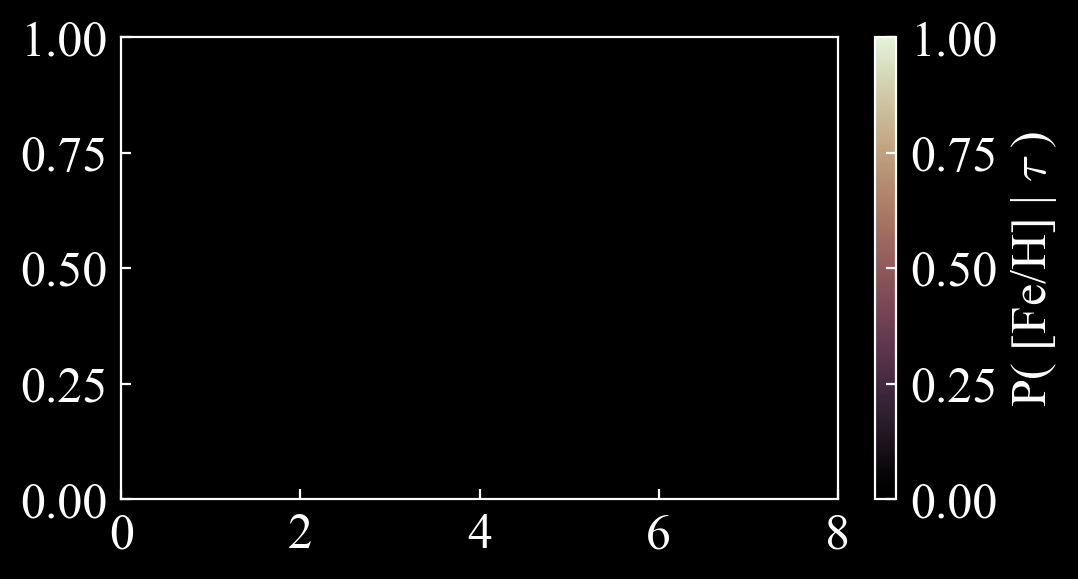 Migrated stars via bar resonance dragging
Migrated stars via bar resonance dragging
Stars born around solar circle
Stars born around solar circle
HZ+2025
HZ+2025
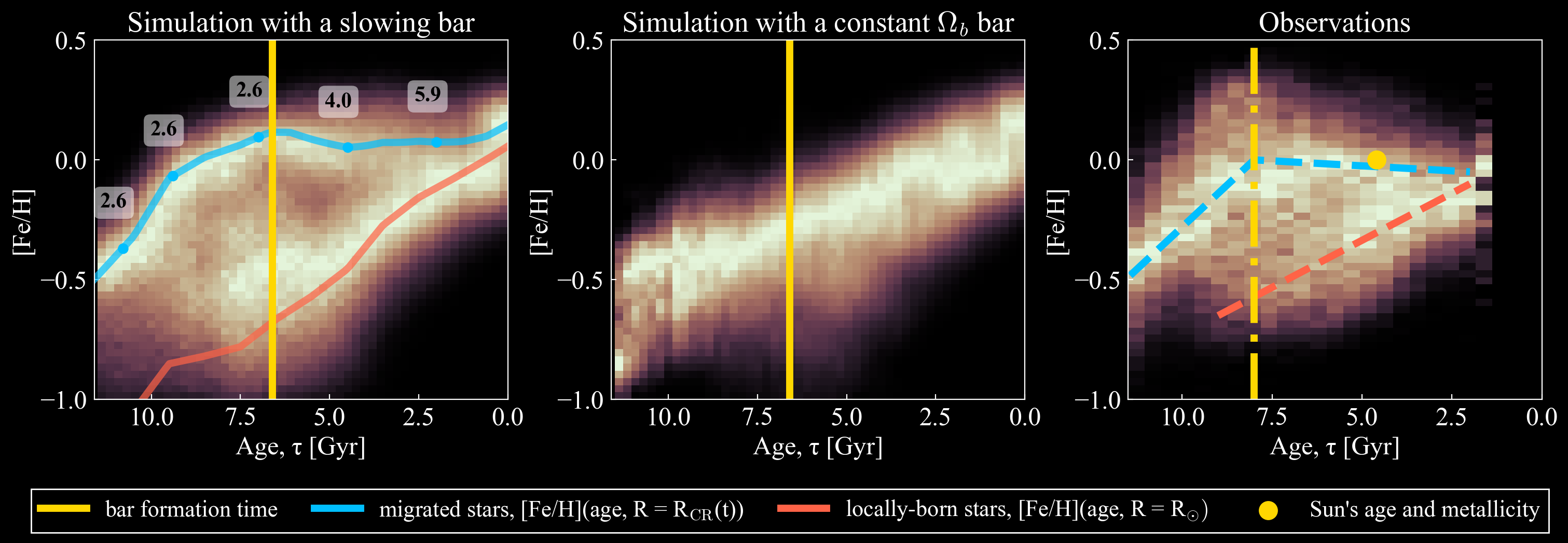 Resulting age-metallicity sequences
The guiding radii dependence
The bimodal sequences co-exist around the corotation radius
HZ+2025
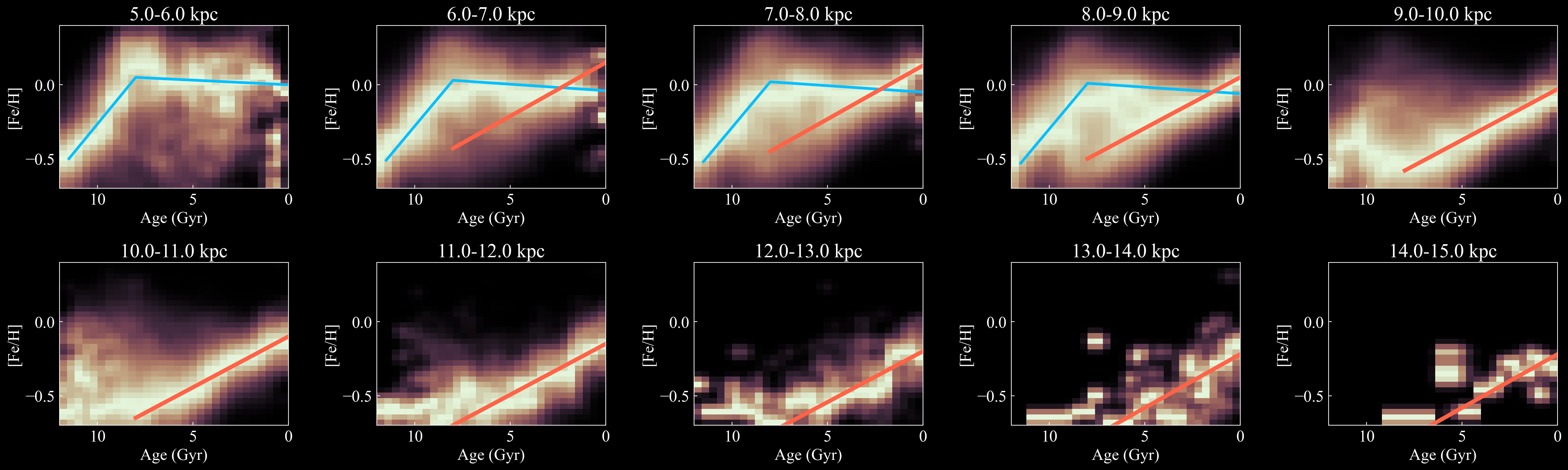 Hawkins 2023
The upper sequence disappeared outside the corotation zone
6
Resulting age-metallicity sequences
The guiding radii dependence
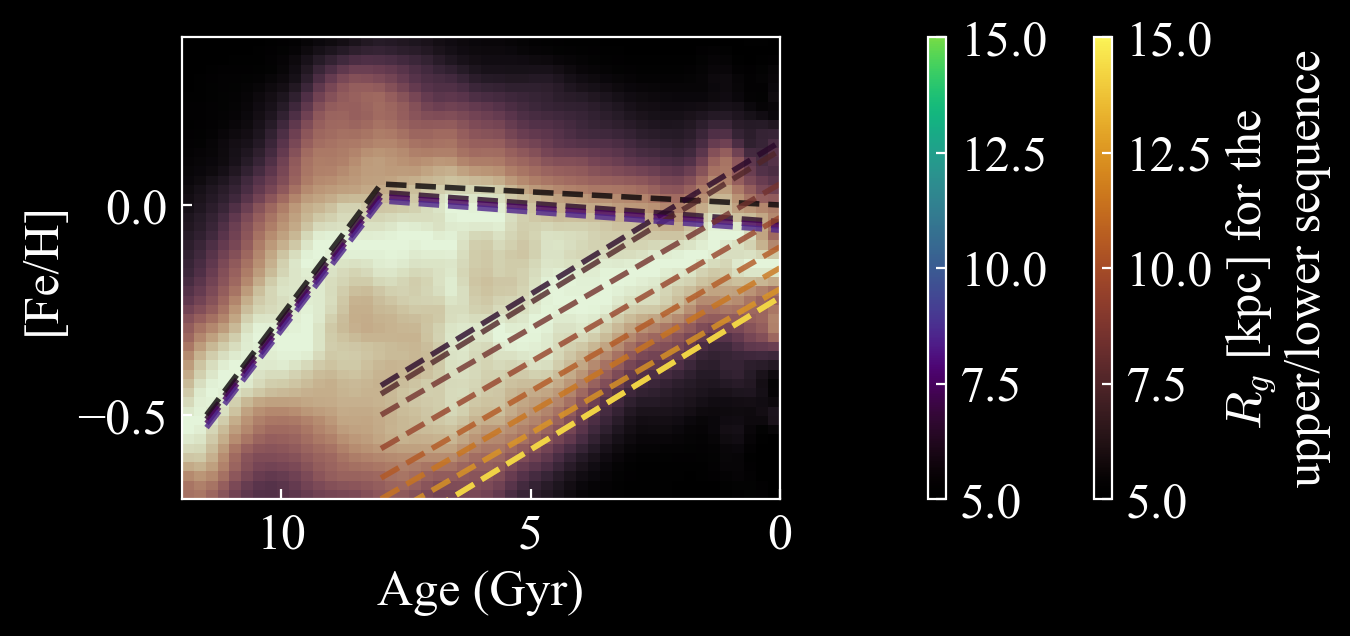 Hawkins 2023
7
See also Khoperskov+24
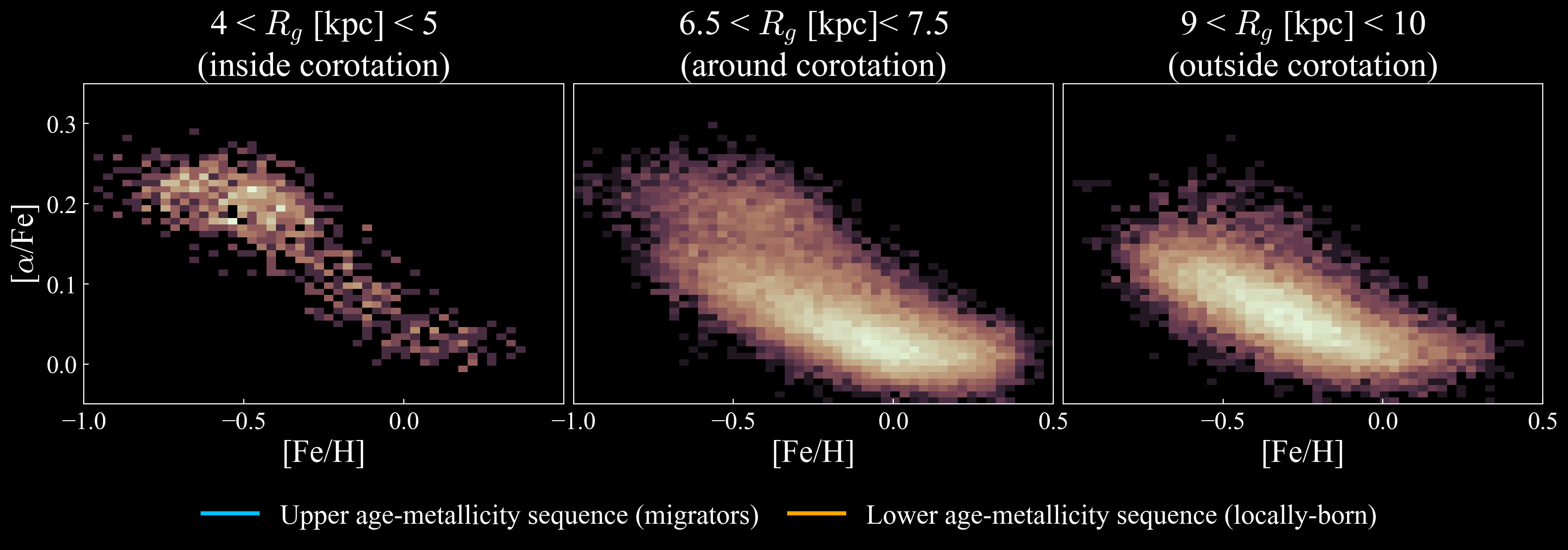 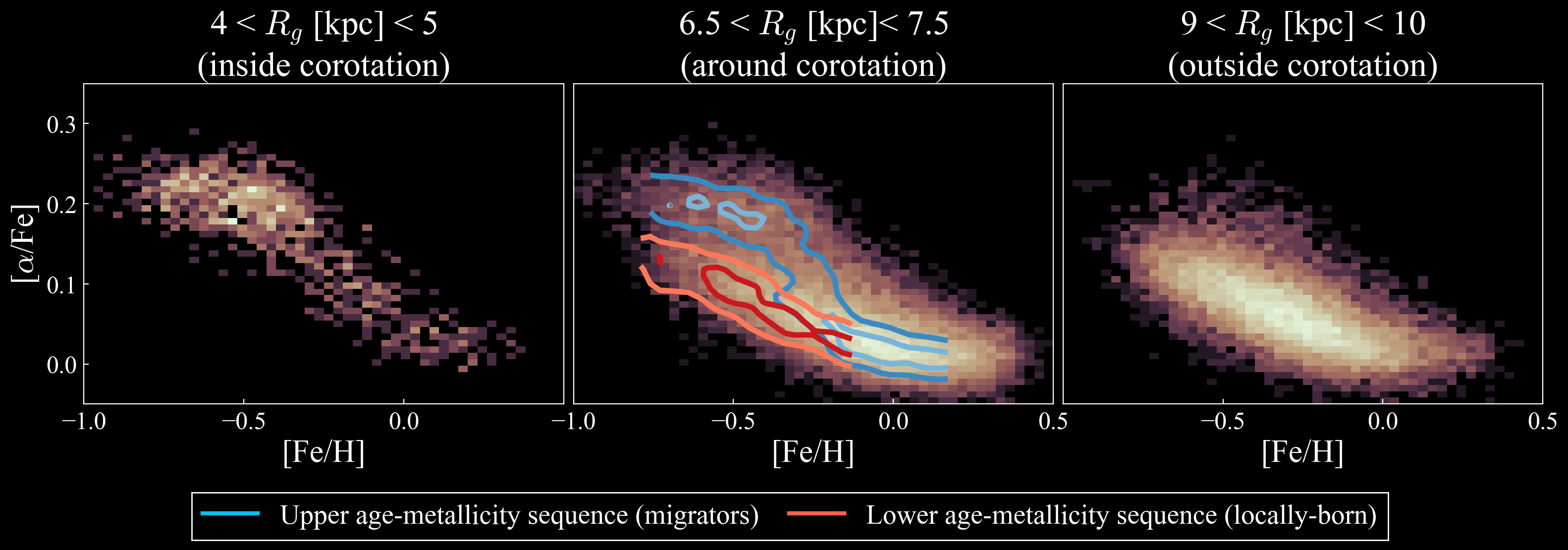 HZ+2025
Hawkins 2023
The bimodality is due to the co-existence of the local and migrated stars
The bimodality indeed only appear around the corotation
See more detailed chemical cartography map in Hayden+15
See also Sharma+21
8
Inferring the bar deceleration rate
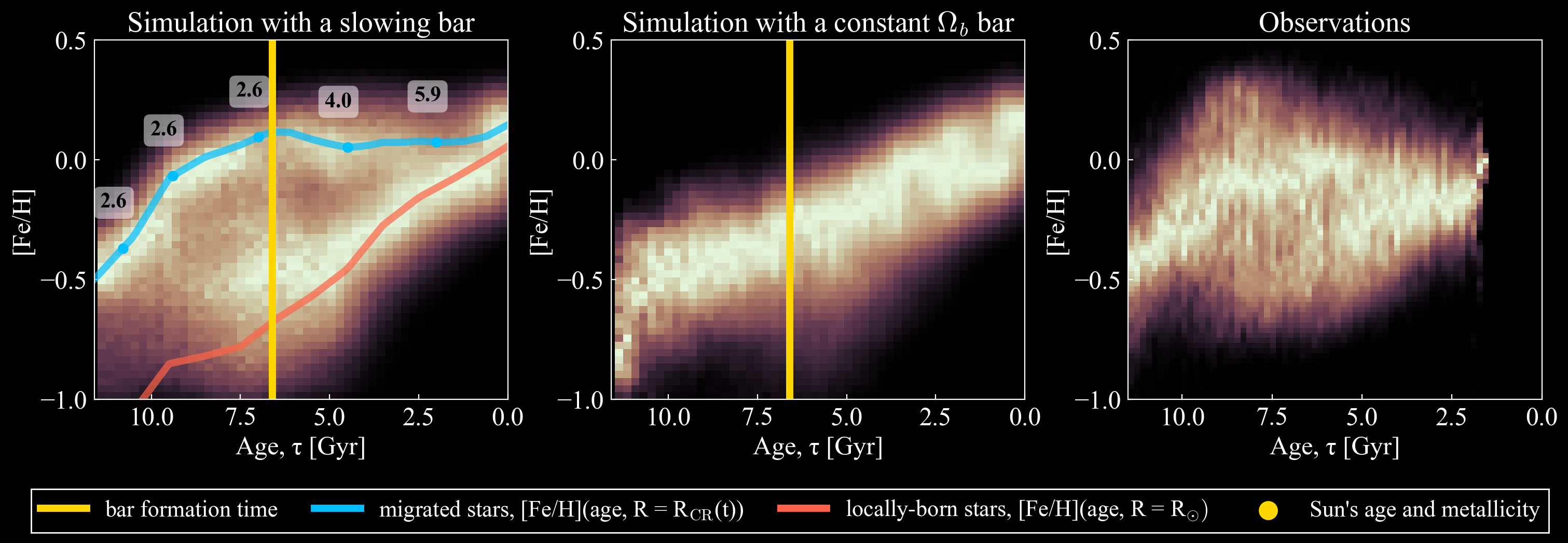 Very flat !
9
Inferring the pattern speed history of the bar
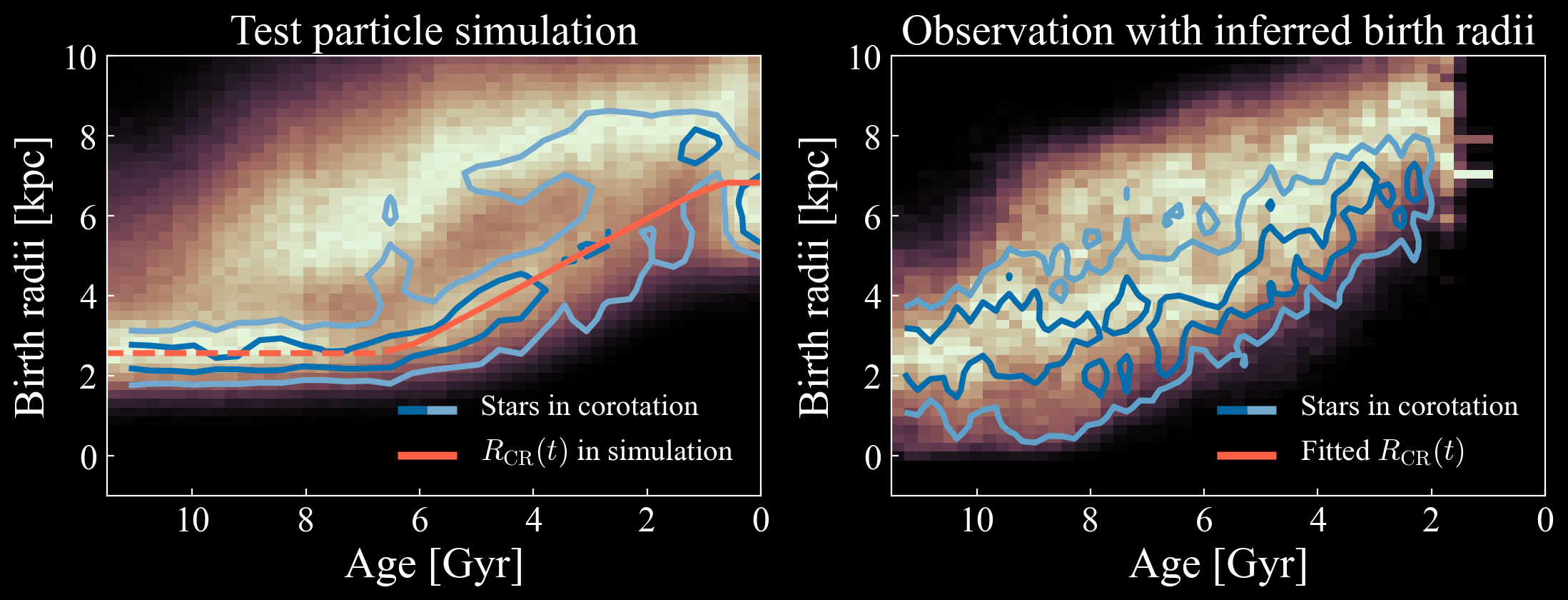 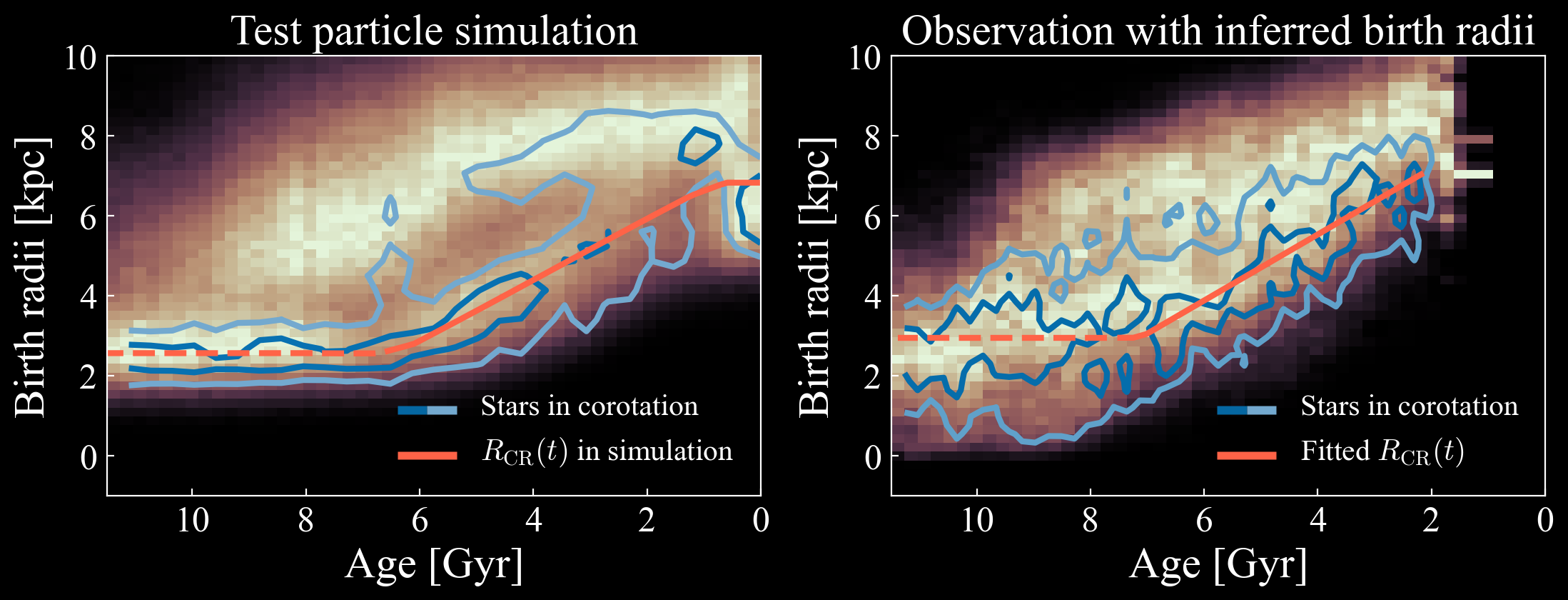 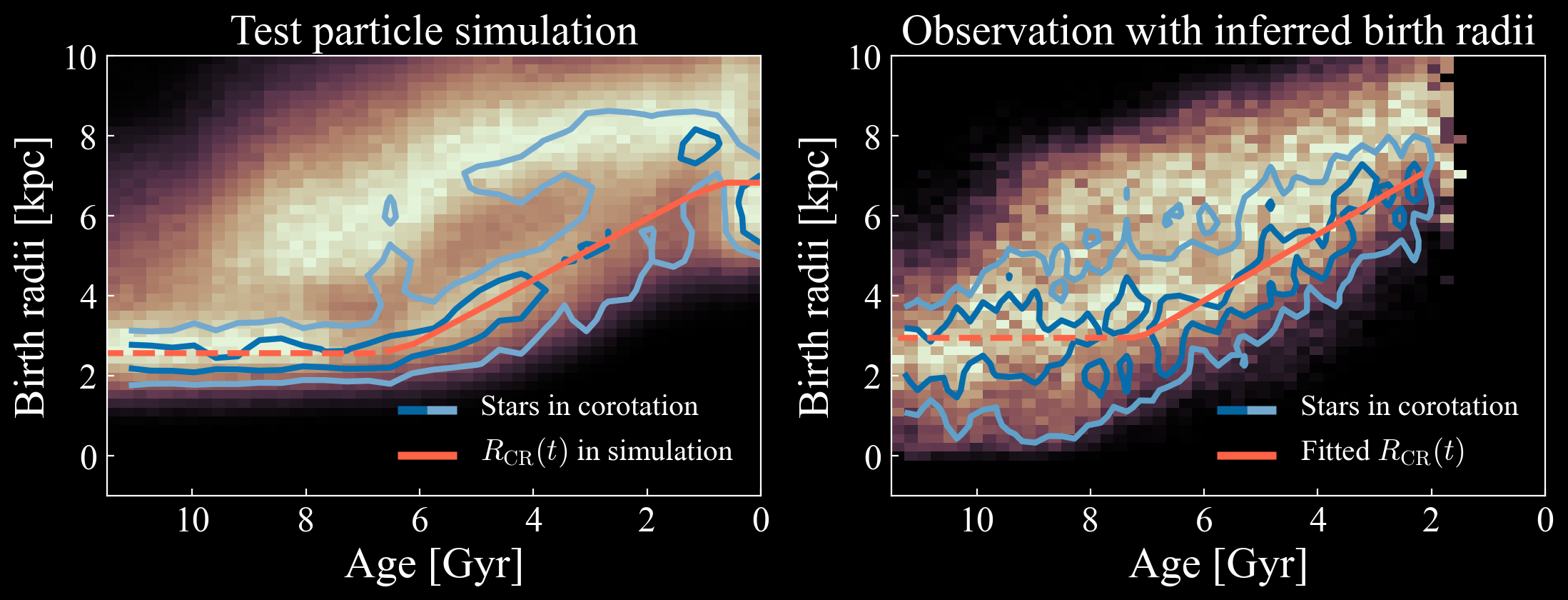 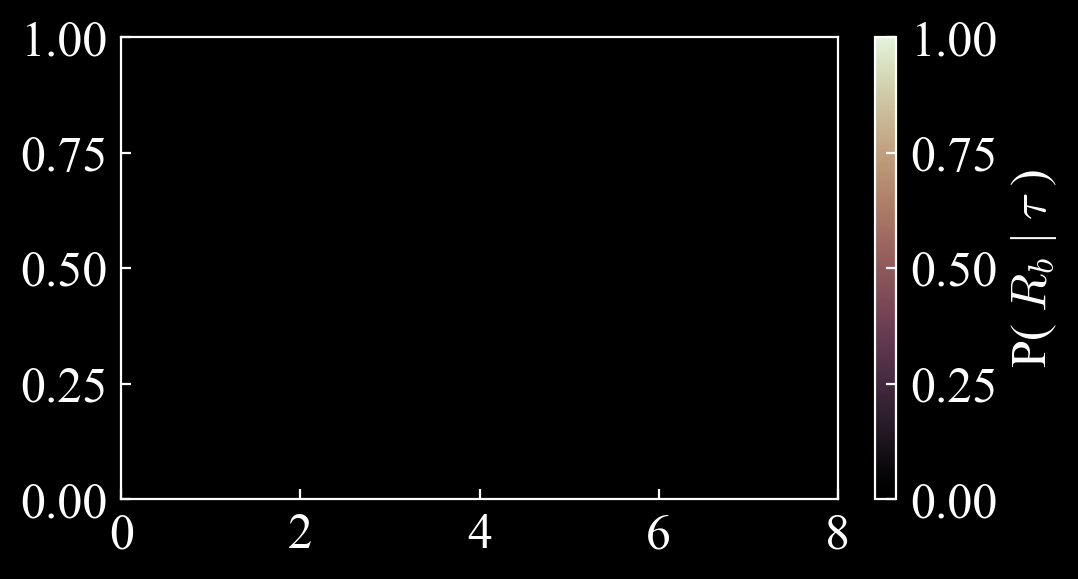 Stars experienced resonance dragging closely traces the pattern speed evolution in the past
HZ+2025
Hawkins 2023
In this birth radius calculation method (Lu+24), we can infer:
10
[Speaker Notes: Maybe we can cut this out]
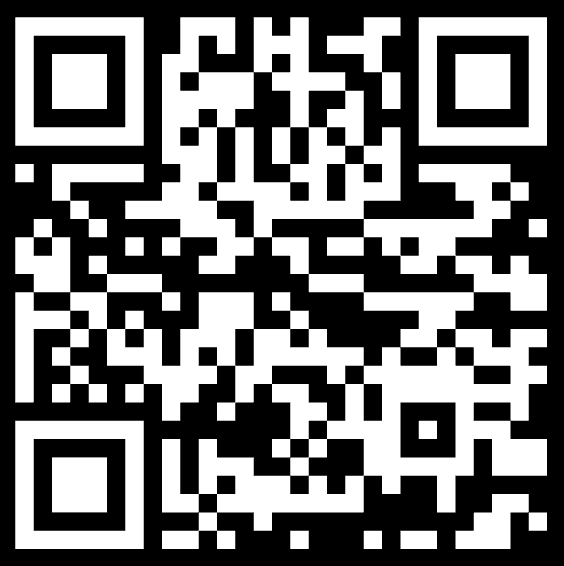 Zhang H. et al., 2025, ApJL, 983, L10
Conclusion
11
Resonant dragging of a decelerating bar
A quick introduction
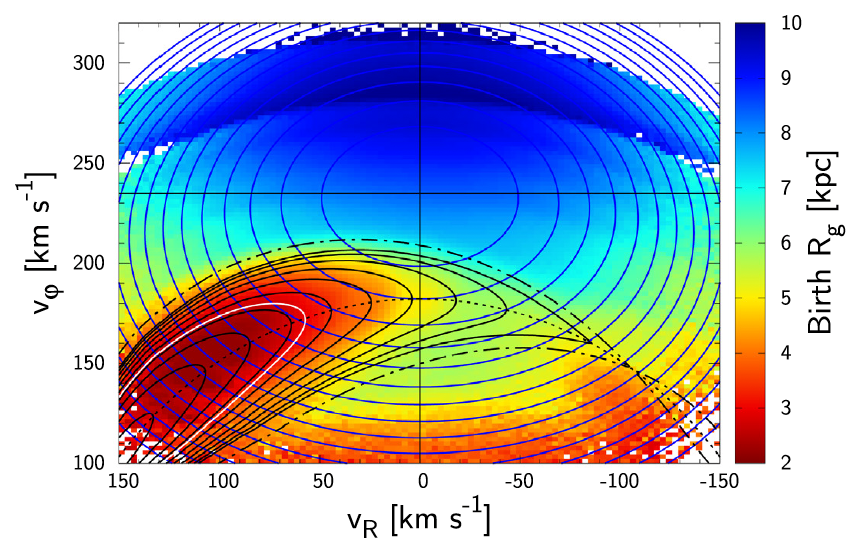 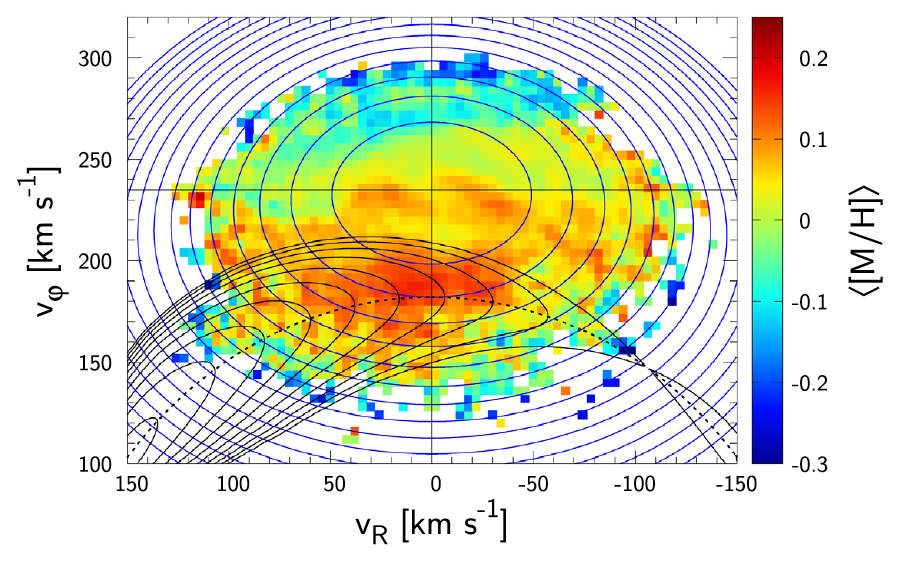 Born outer more metal-poor
Hawkins 2023
Chiba & Schonrich 2021
12
Resonant dragging of a decelerating bar
Test-particle simulation setup
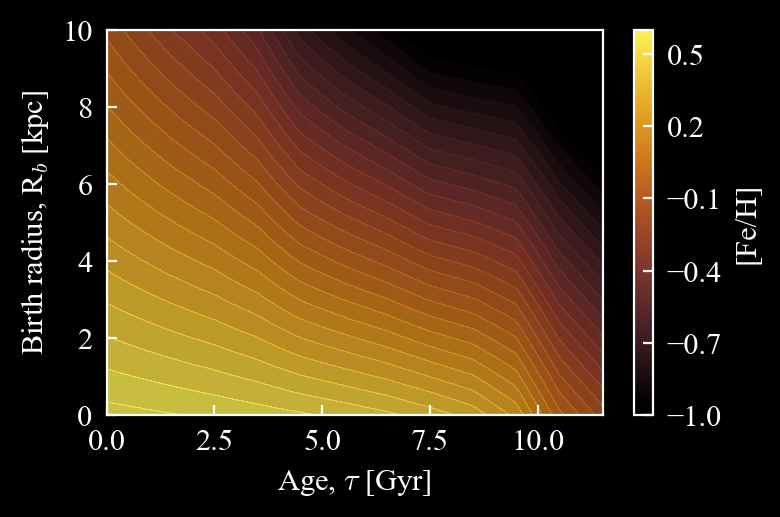 Linear metallicity gradient
This is adopted from Lu+24, which calibrated with observed Milky Way’s metallicity pattern
Metallicity enrichment with time
13
Implications: 3) Broken power-law in stellar density
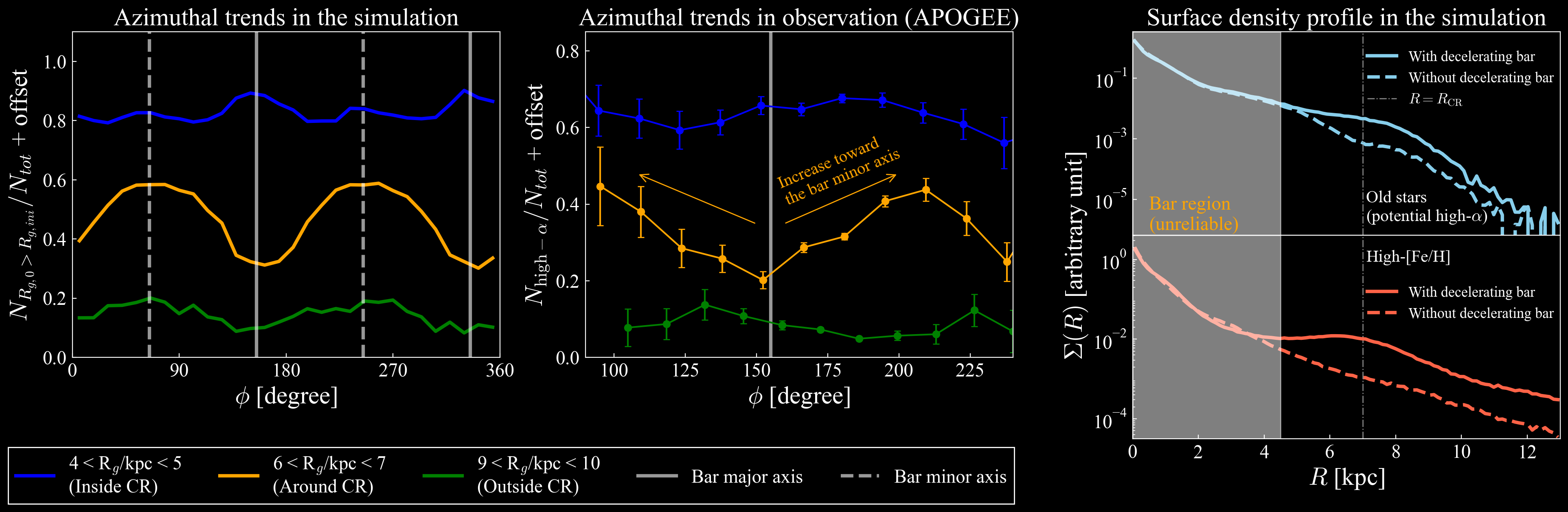 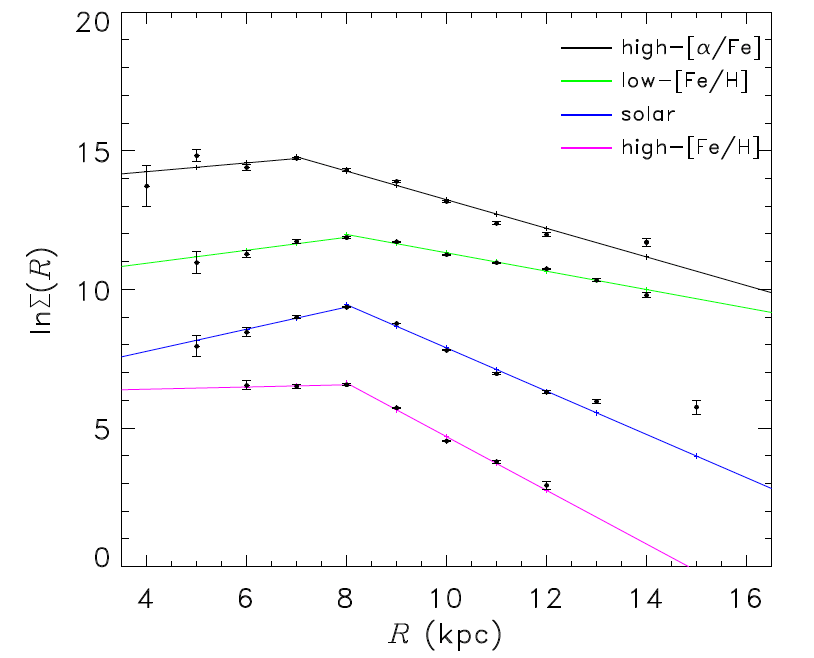 Yu et al. 2021
Hawkins 2023
HZ+2025
See also Bovy+15, Lian+22
14
Implications: 4) Coldness of the disc
Hamilton et al. 2024
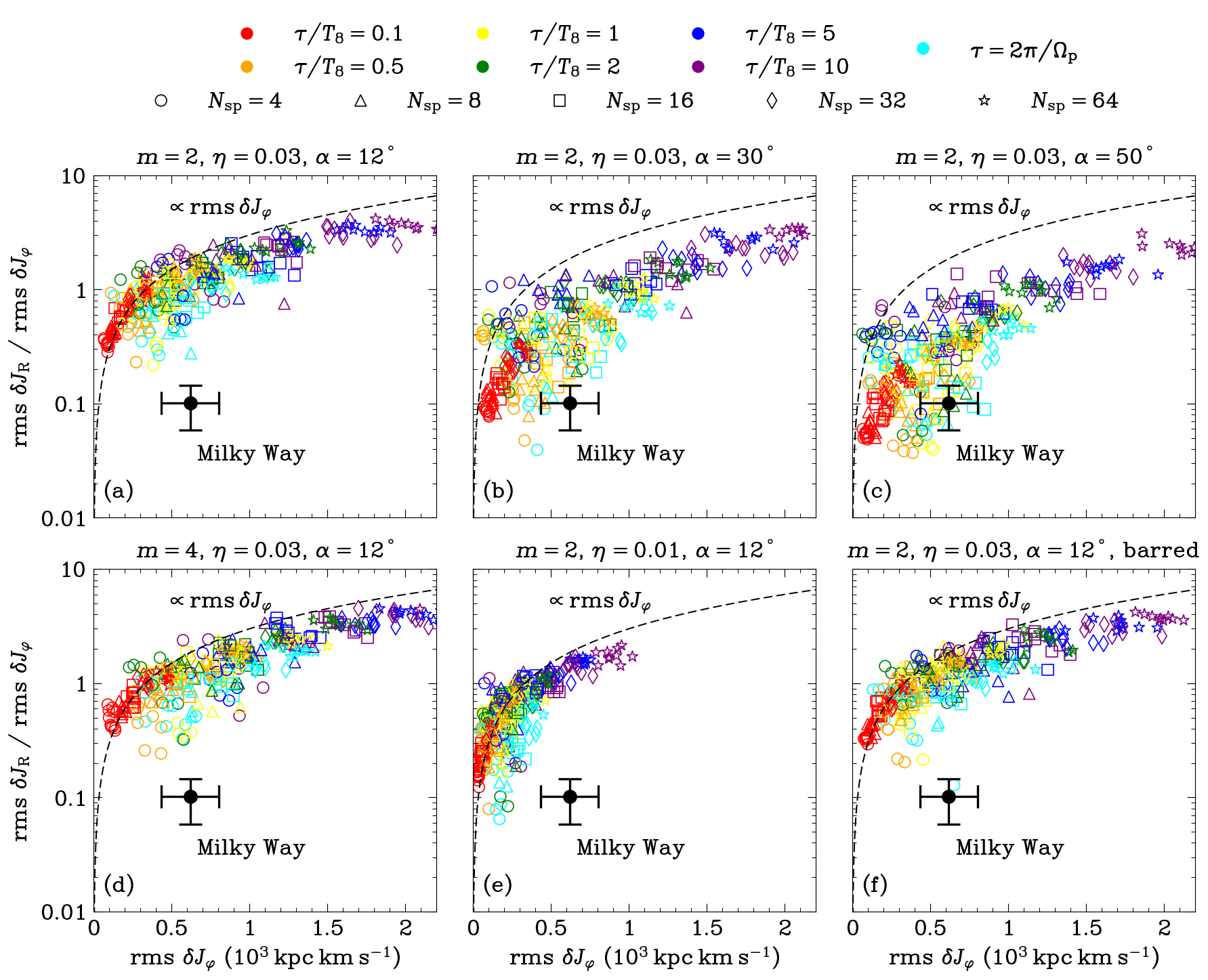 The Milky Way observation is from Frankel+20
Hawkins 2023
But see also the demonstration in Sellwood & Binney 2025
15
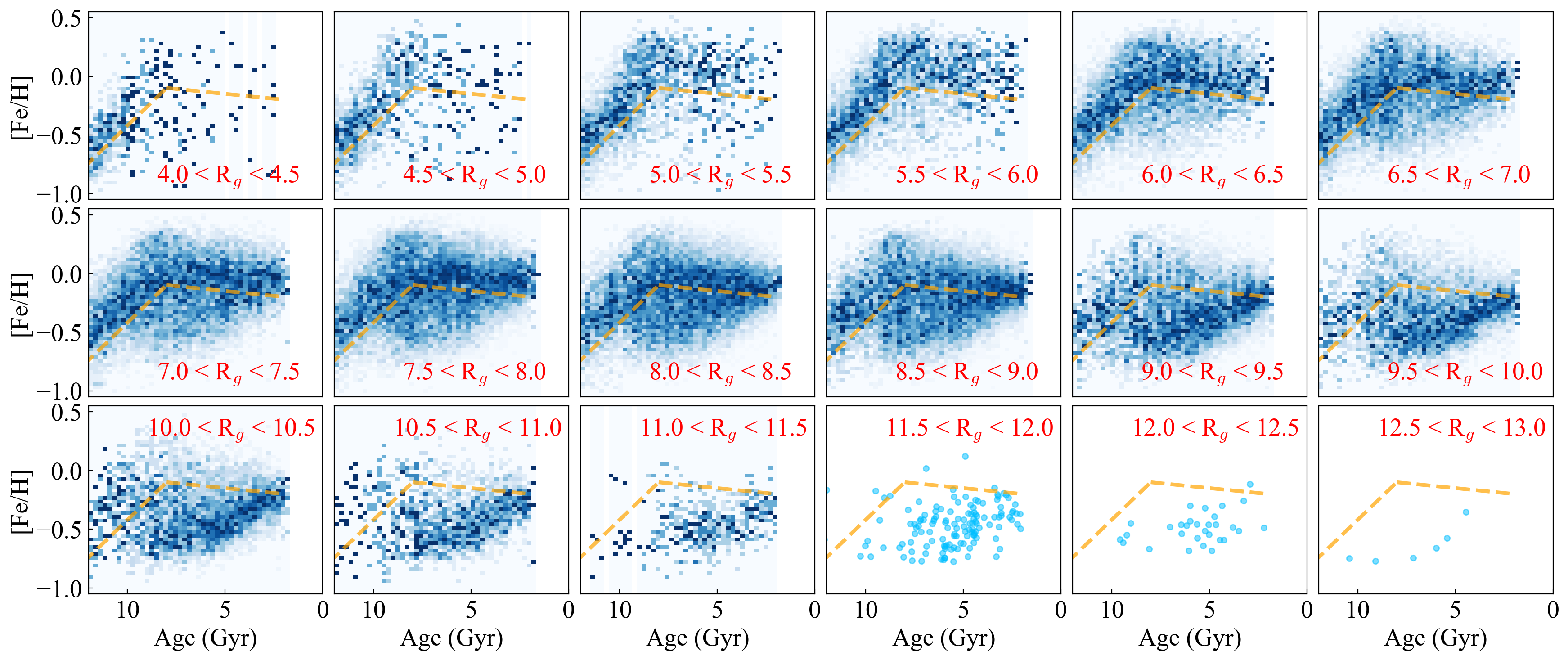 16
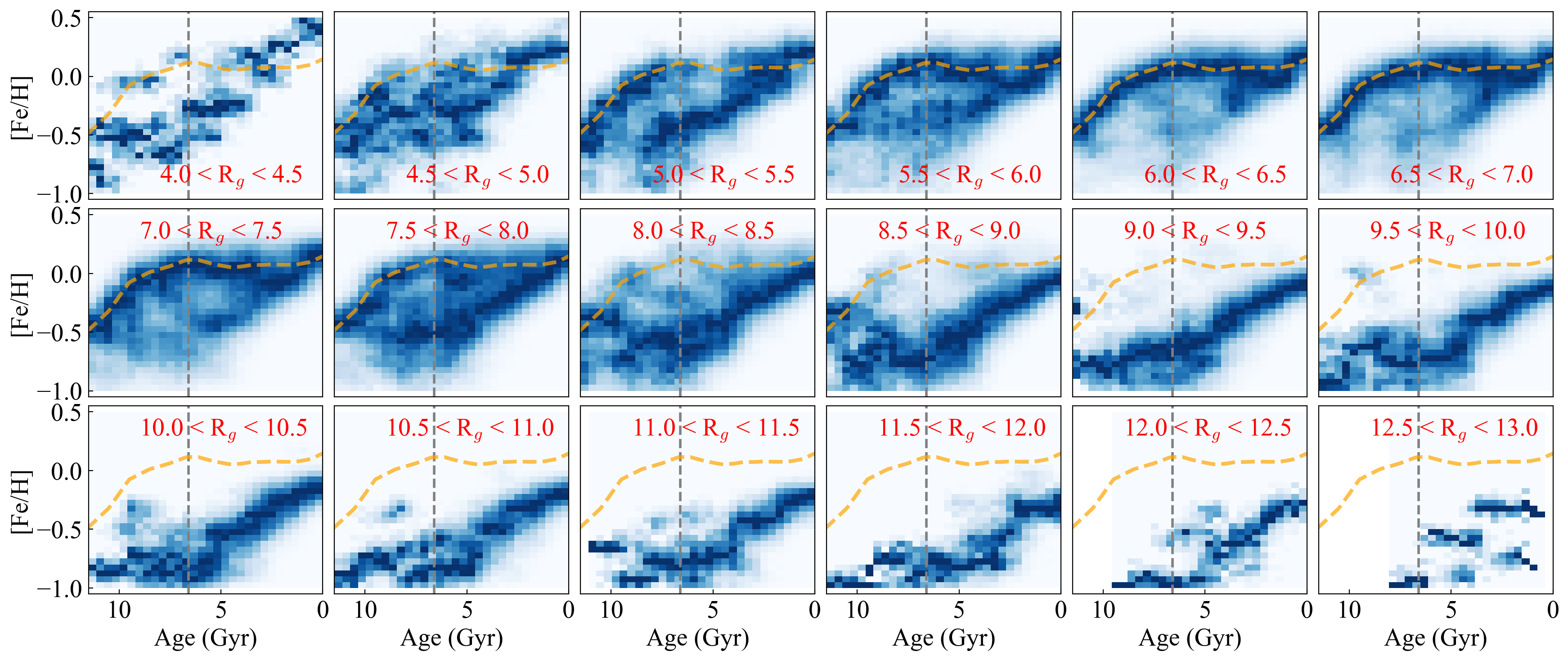 17
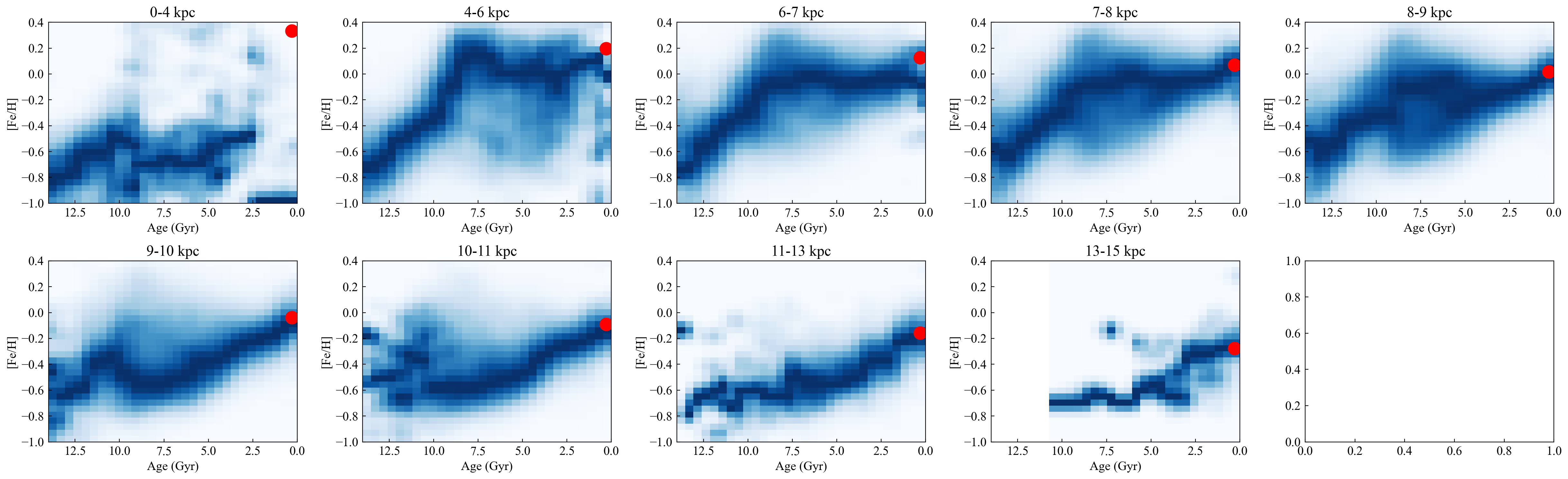 18
Implications: 2) Azimuthal patterns
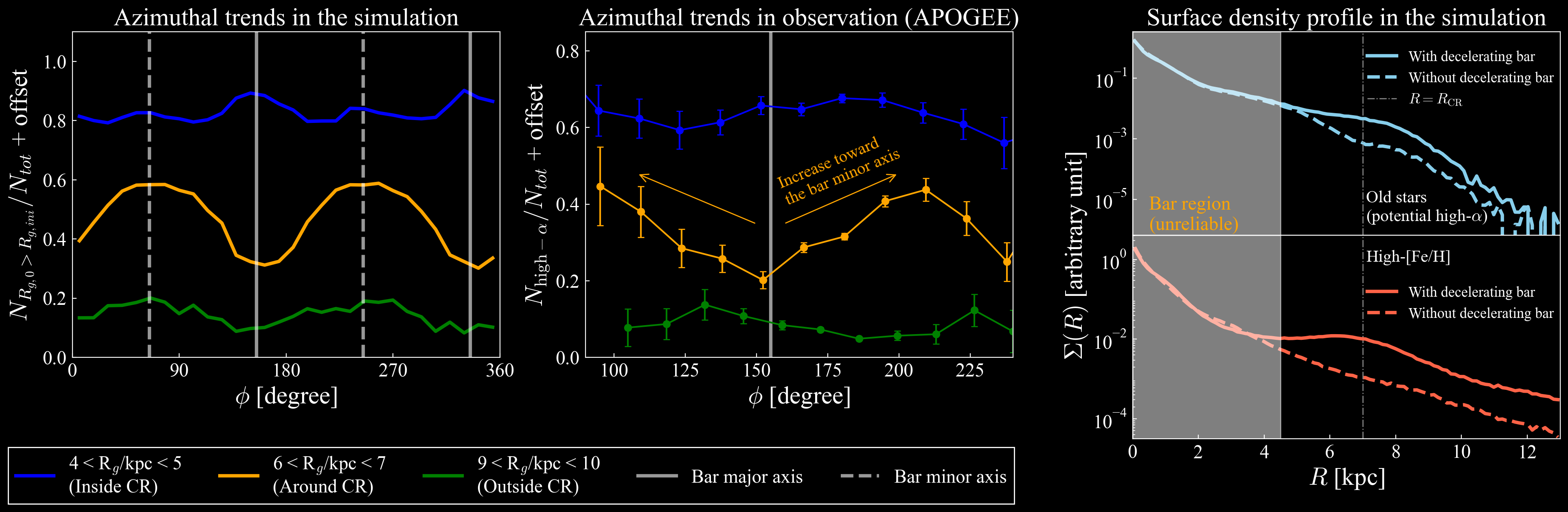 Hawkins 2023
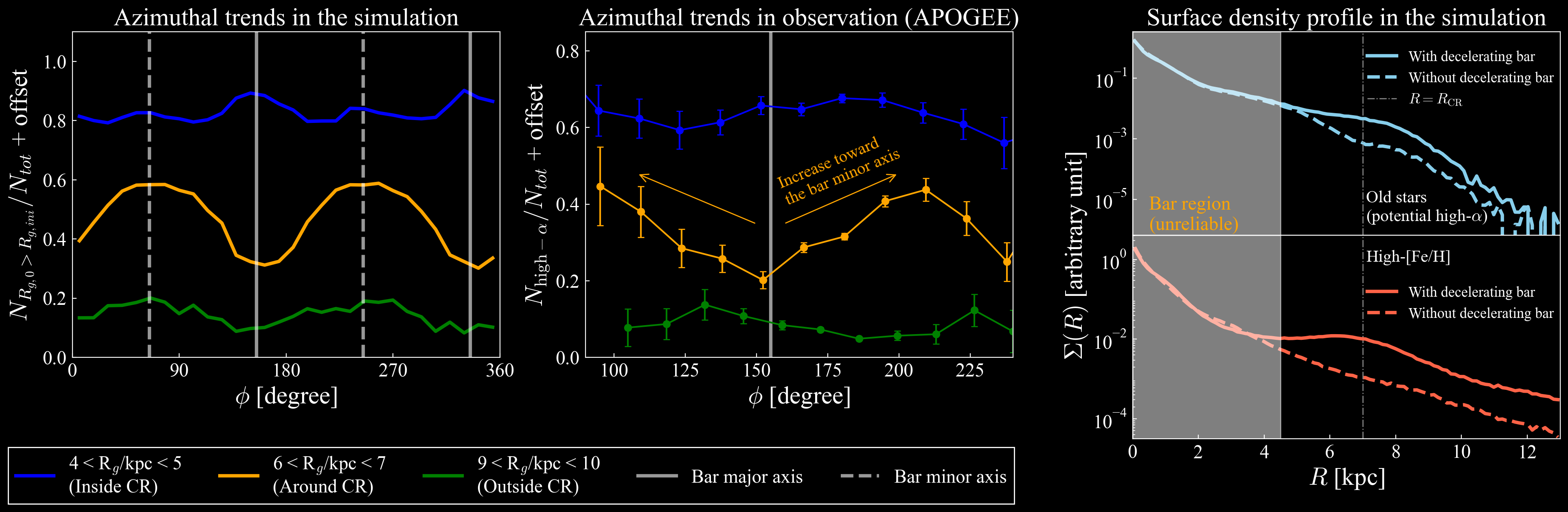 19
HZ+2025
Implications: 2) Azimuthal patterns
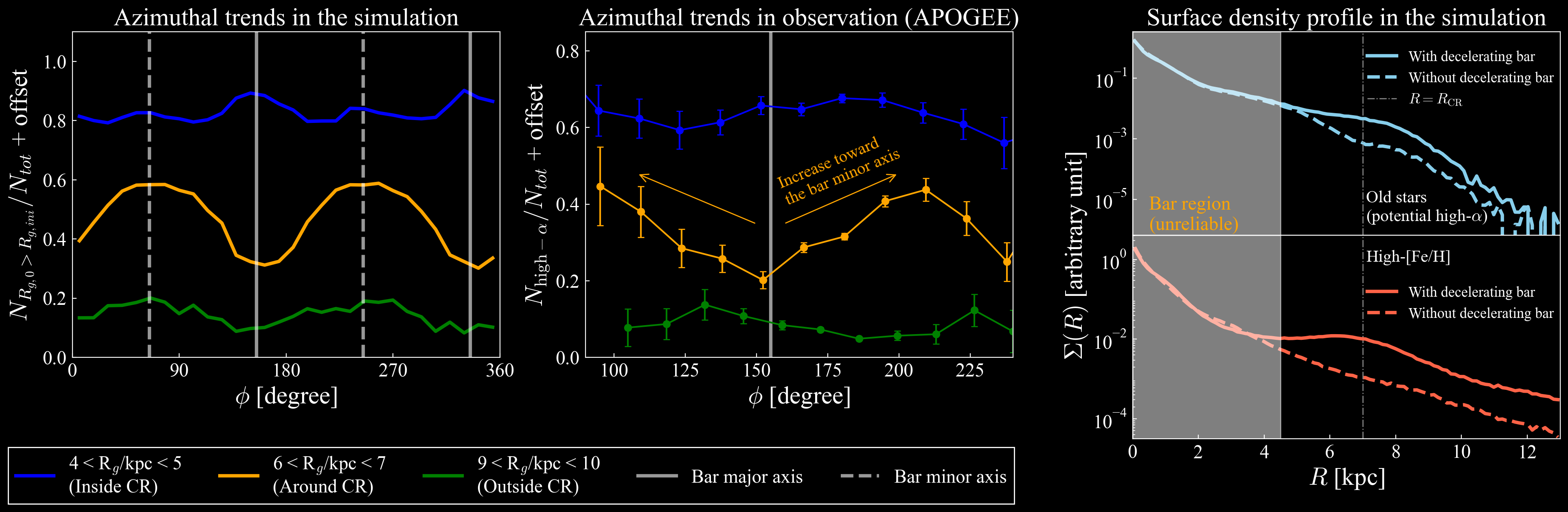 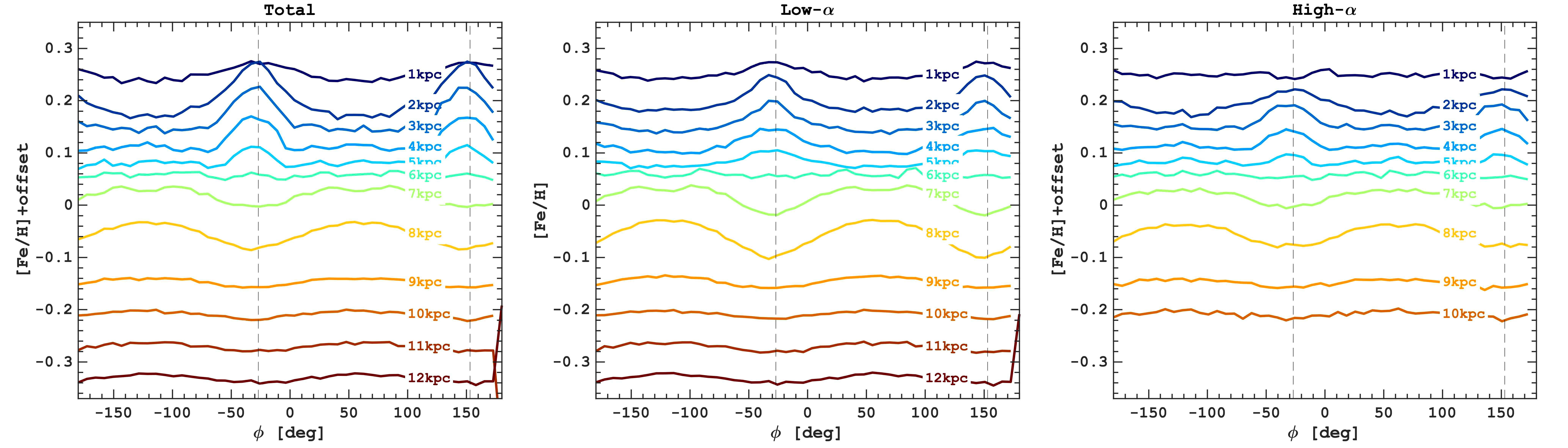 Khoperskov et al. 2024
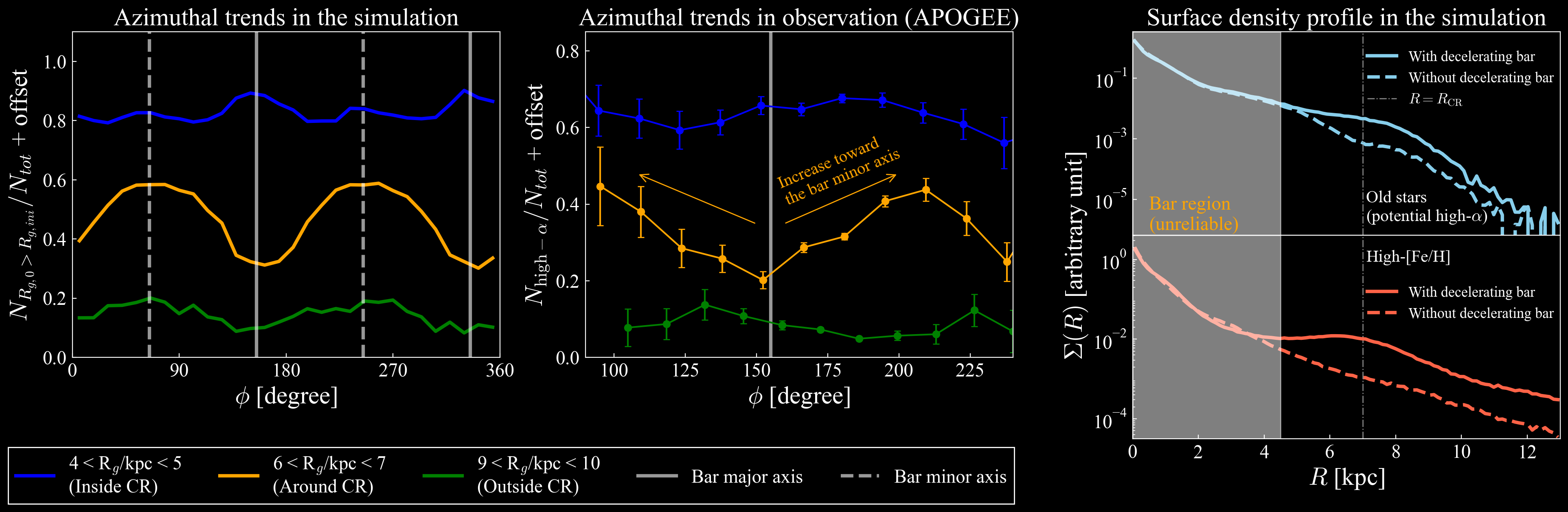 20
HZ+2025
See also Poggio+23, Hawkins 2023, Hackshaw+24
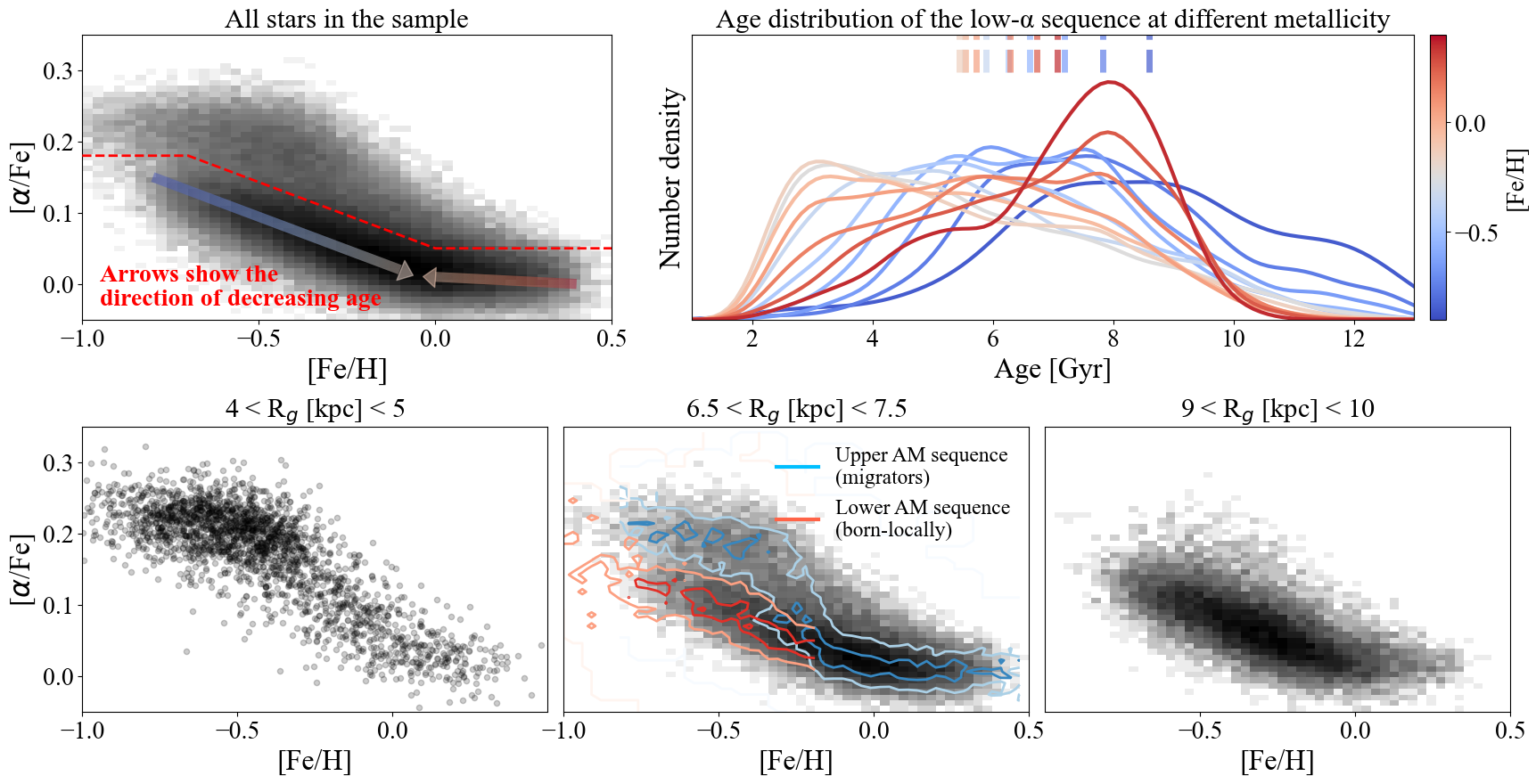 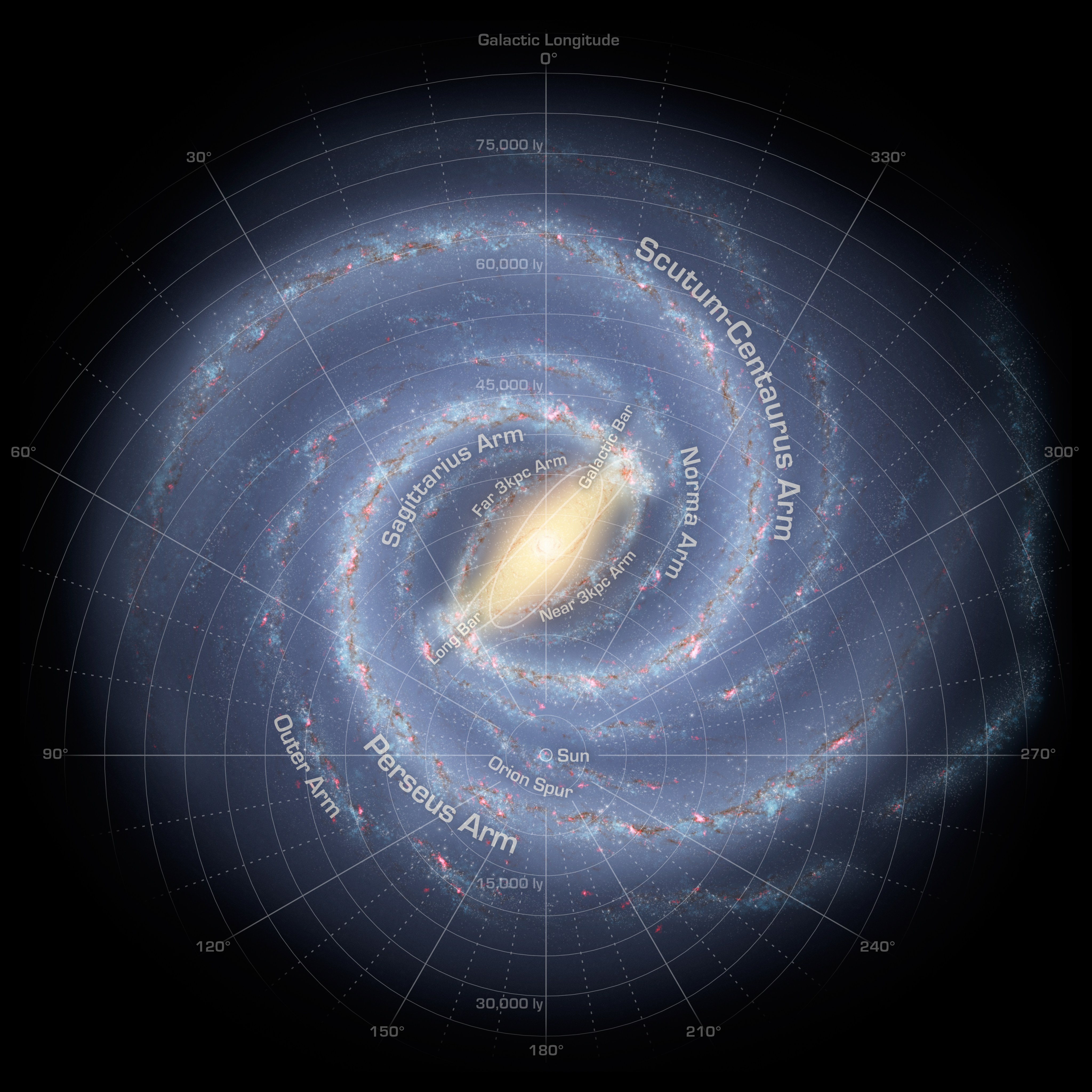 For stars in the solar neighbourhood, we can measure their:
Kinematics
Metallicity
Chemical abundances
Ages
Where were these stars born in the Milky Way?
22
Resulting age-metallicity sequences
The guiding radii dependence
The bimodal sequences co-exist around the corotation radius
The upper sequence disappeared outside the corotation zone
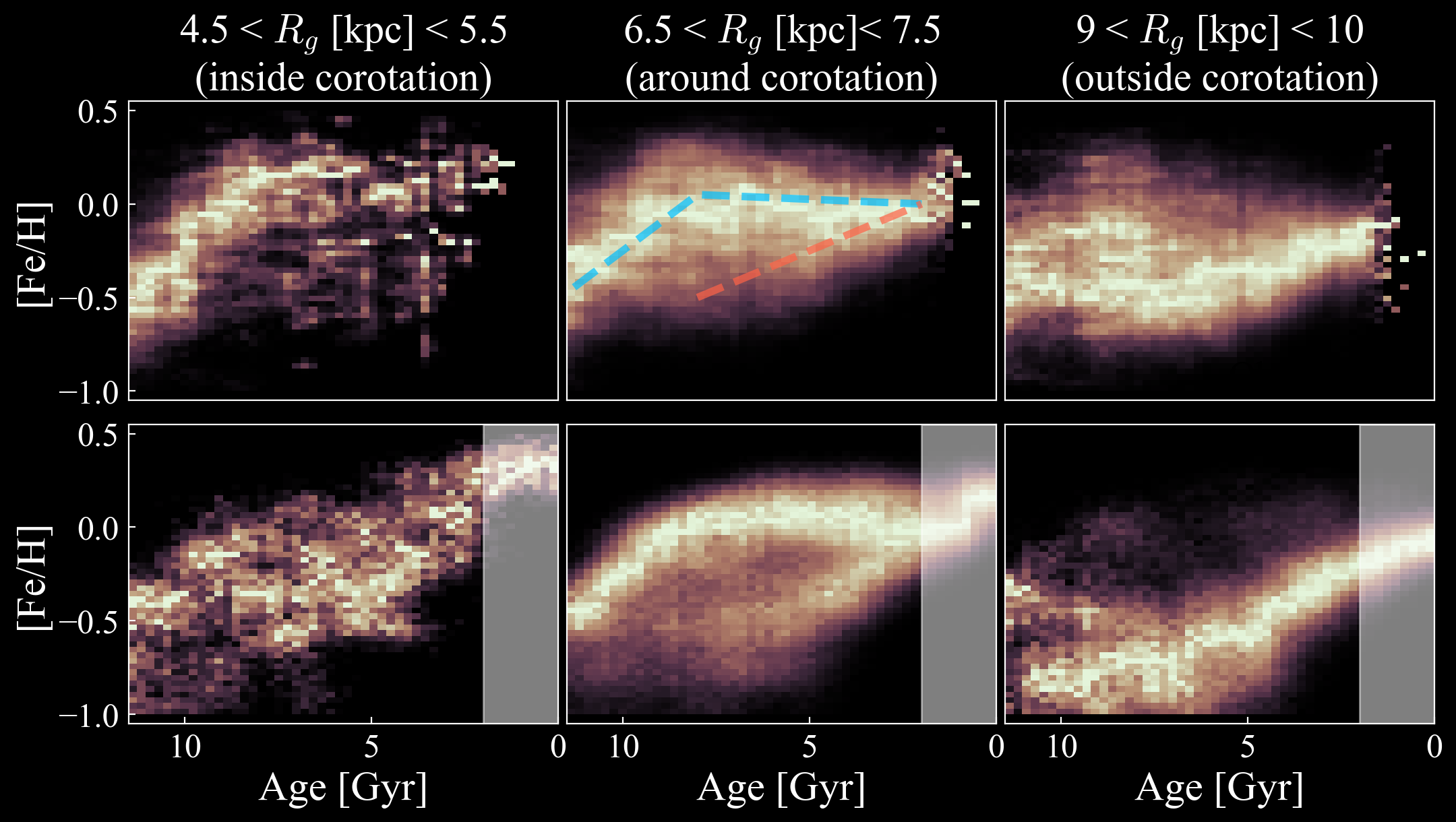 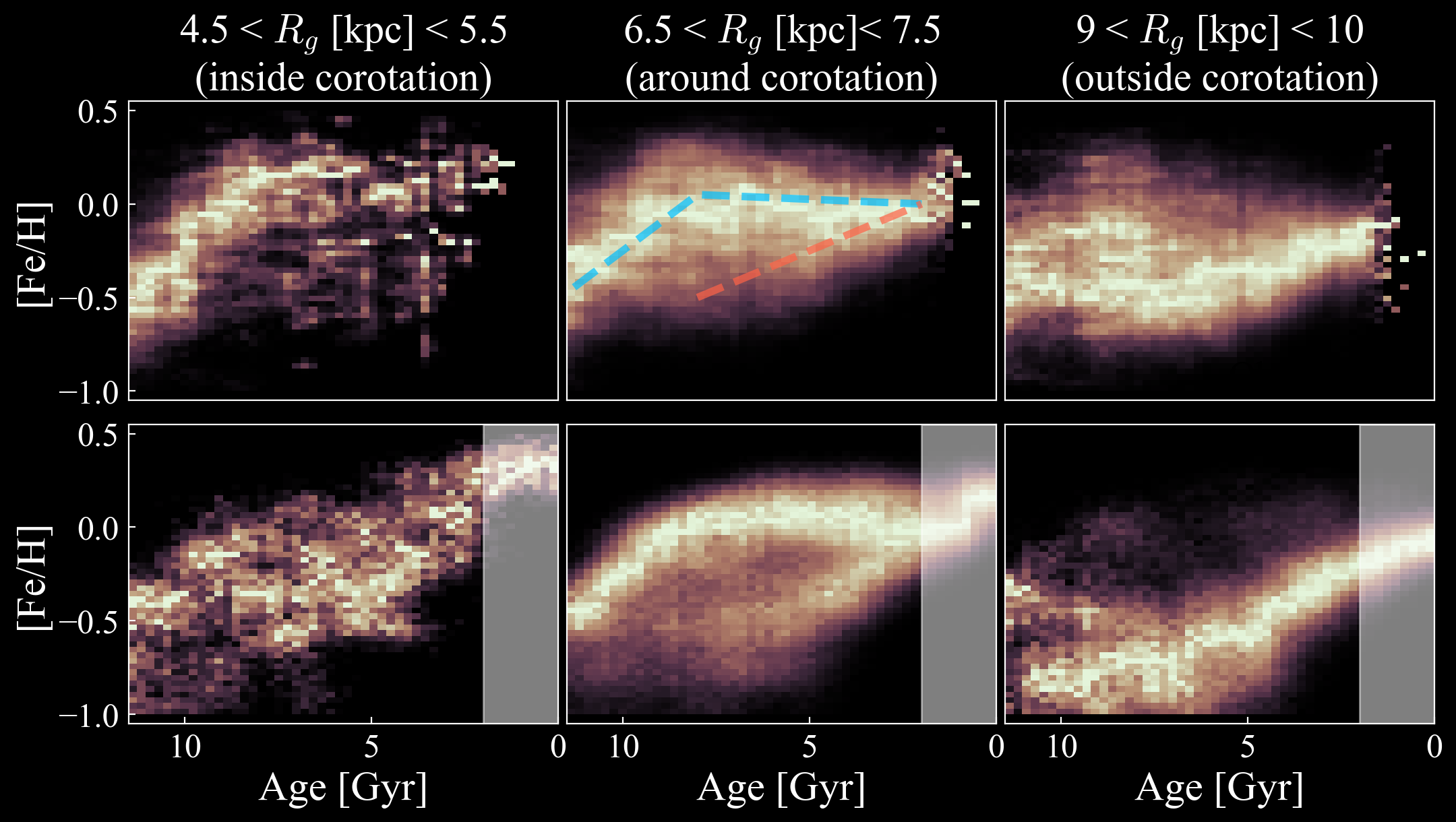 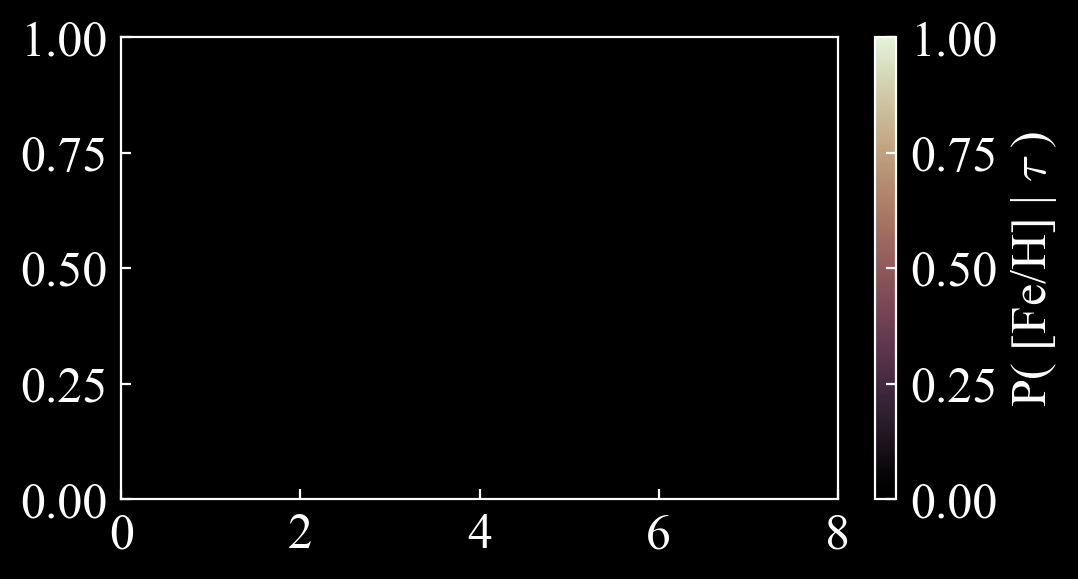 Observation
Simulation
Hawkins 2023
HZ+2025
23